OSHA’s Respirable Crystalline Silica Rule
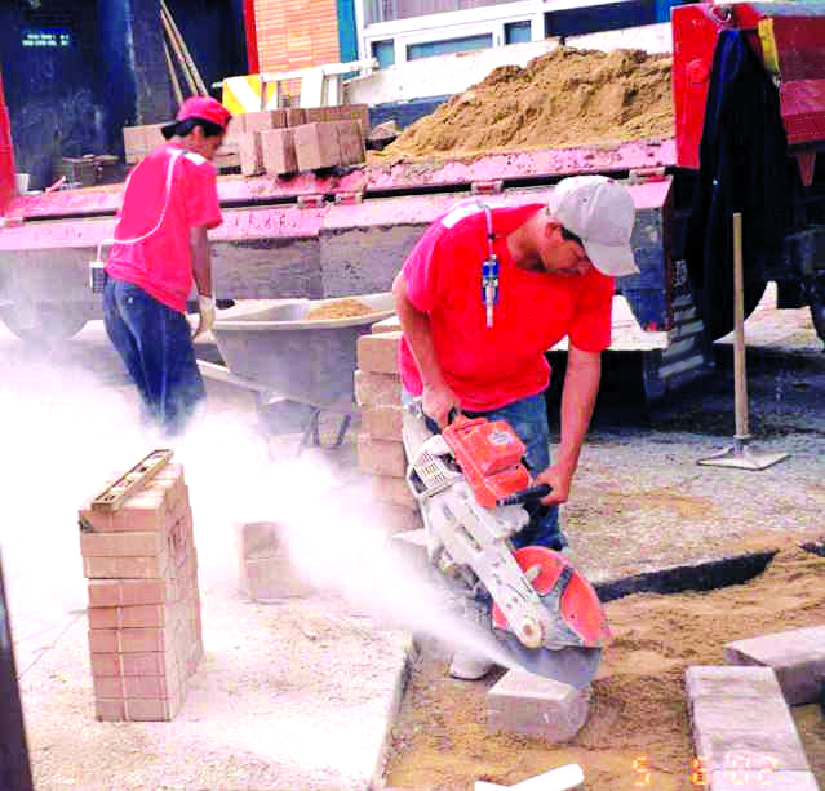 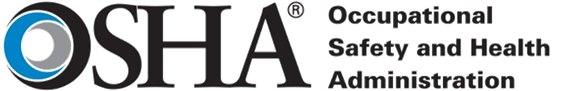 Exposure and Health Risks
Exposure to respirable crystalline silica has been linked to:
Silicosis;
Lung cancer;
Chronic obstructive pulmonary disease; and
Kidney disease
2
Scope of Coverage
Three forms of silica: 
quartz, 
cristobalite 
tridymite

Exposures from chipping, cutting, sawing, drilling, grinding, sanding, and crushing concrete, brick, block, rock and stone
3
Construction
(a) Scope
(b) Definitions
(c) Specified exposure control methods
	OR
(d) Alternative exposure control methods
PEL
Exposure Assessment
Methods of Compliance
(e) Respiratory protection
(f) Housekeeping
(g) Written exposure control plan
(h) Medical surveillance 
(i) Communication of silica hazards 
(j) Recordkeeping
(k) Dates
4
Permissible Exposure Limit (PEL)
PEL = 50 µg/m3 as an 8-Hour TWA

Action Level =  25 µg/m3 as an 8-Hour TWA
5
Exposure Assessment
Required if exposures may reasonably be expected to be at or above action level of 25 µg/m3

Exposures assessments must follow:
The performance option
The scheduled monitoring option.
6
Objective Data
Includes air monitoring data from industry-wide surveys or calculations based on the composition of a substance; 
It demonstrates employee exposure associated with a particular product or material or a specific process, task, or activity. 
Must reflect workplace conditions closely resembling or with a higher exposure potential than the processes, types of material, control methods, work practices, and environmental conditions in the employer's current operations.
7
Scheduled Monitoring Option
Prescribed schedule for initial and periodic personal monitoring
If monitoring indicates:
Initial below the AL: no additional monitoring
Above the AL: repeat within 6 months
Above the PEL: repeat within 3 months
When two consecutive non-initial results, taken 7 or more days apart, are below the AL, monitoring can be discontinued
Reassess if circumstances change
8
Employer shall maintain an accurate record of all exposure measurements and include
The date of measurement for each sample taken;
The task monitored;
Sampling and analytical methods used;
Number, duration, and results of samples taken;
Identity of the laboratory that performed the analysis;
Type of personal protective equipment, such as respirators, worn by the employees monitored; and
Name, social security number, and job classification of all employees represented by the monitoring, indicating which employees were actually monitored.
9
Methods of Sample Analysis
Employers must ensure that samples are analyzed by an accredited laboratory that follow specified quality control procedures

Appendix A allows use of OSHA, NIOSH, or MSHA method for sampling and analysis
10
Construction -Specified Exposure Control Methods
Table 1 in the construction standard matches 18 tasks with effective dust control methods and, in some cases, respirator requirements.

Employers that fully and properly implement controls on Table 1 do not have to:
Comply with the PEL
Conduct exposure assessments for employees engaged in those tasks
11
List of Table 1 Entries
Stationary masonry saws
Handheld power saws
Handheld power saws for fiber cement board
Walk-behind saws
Drivable saws
Rig-mounted core saws or drills
Handheld and stand-mounted drills
Dowel drilling rigs for concrete
Vehicle-mounted drilling rigs for rock and concrete
Jackhammers and handheld powered chipping tools
Handheld grinders for mortar removal (tuckpointing)
Handheld grinders for other than mortar removal
Walk-behind milling machines and floor grinders
Small drivable milling machines
Large drivable milling machines
Crushing machines
Heavy equipment and utility vehicles to abrade or fracture silica materials
Heavy equipment and utility vehicles for grading and excavating
12
Example of Table 1 Entry
13
Example of Table 1 Entry
14
Methods of Compliance –Hierarchy of Controls
Employers must use engineering or work practice controls to limit exposures to the PEL

Respirators permitted where PEL cannot be achieved with engineering and work practice controls
15
Construction –Written Exposure Control Plan
The plan must describe:
Tasks involving exposure to respirable crystalline silica
Engineering controls, work practices, and respiratory protection for each task
Housekeeping measures used to limit exposure
Procedures used to restrict access, when necessary to limit exposures
16
Construction –Competent Person
Competent person is an individual capable of identifying existing and foreseeable respirable crystalline silica hazards, who has authorization to take prompt corrective measures
Makes frequent and regular inspection of job sites, materials, and equipment

Construction employers must designate a competent person to implement the written exposure control plan
17
Respiratory Protection
Must comply with 29 CFR 1910.134

Respirators required: 
While installing or implementing controls or work practices 
For tasks where controls or work practices are not feasible
When feasible controls cannot reduce exposures to the PEL
18
Who is your Respiratory Program Administrator?
Respiratory Protection Program
Written program – selection process
Level of the contaminant?
Medical evaluation
Fit test
Training
Recordkeeping
Housekeeping
When it contributes to exposure, employers must prohibit:
Dry sweeping or brushing
Use of compressed air for cleaning surfaces or clothing

Employer should use ventilation, HEPA vacuums, and wet sweeping.
21
Construction –Medical Surveillance
Employers must offer medical examinations to workers:
Who will be required to wear a respirator under the standard for 30 or more days a year.
Employers must offer examinations every three years to workers who continue to be exposed above the trigger
Exam includes medical and work history, physical exam, chest X-ray, and pulmonary function test (TB test on initial exam only)
22
Medical examination continued:
A chest X-ray 
(a single posteroanterior radiographic projection or radiograph of the chest at full inspiration recorded on either film (no less than 14 x 17 inches and no more than 16 x 17 inches) or digital radiography systems), interpreted and classified according to the International Labour Office (ILO) International Classification of Radiographs of Pneumoconioses by a NIOSH-certified B Reader;
A pulmonary function test 
to include forced vital capacity (FVC) and forced expiratory volume in one second (FEV1) and FEV1/FVC ratio, administered by a spirometry technician with a current certificate from a NIOSHapproved spirometry course;
Testing for latent tuberculosis infection; and
Any other tests deemed appropriate by the PLHCP.
23
Medical Opinion
Worker receives report with medical findings

Employer receives an opinion that describes limitations on respirator use, and if the worker gives written consent, recommendations on: 
Limitations on exposure to respirable crystalline silica, and/or
Examination by a specialist
24
Information provided to the PLHCP
The employer shall ensure that the examining PLHCP has a copy of the standard, 
A description of the employee's former, current, and anticipated duties as they relate to the employee's occupational exposure to respirable crystalline silica;
The employee's former, current, and anticipated levels of occupational exposure to respirable crystalline silica;
A description of any personal protective equipment used or to be used by the employee, including when and for how long the employee has used or will use that equipment; and
Information from records of employment-related medical examinations previously provided to the employee and currently within the control of the employer.
25
PLHCP's report for the employee
A statement indicating the results of the medical examination, including any medical condition(s) that would place the employee at increased risk of material impairment to health from exposure to respirable crystalline silica and any medical conditions that require further evaluation or treatment;

Any recommended limitations on the employee's use of respirators;

Any recommended limitations on the employee's exposure to respirable crystalline silica; and

A statement that the employee should be examined by a specialist (pursuant to paragraph (i)(7) of this section) if the chest X-ray provided in accordance with this section is classified as 1/0 or higher by the B Reader, or if referral to a specialist is otherwise deemed appropriate by the PLHCP.
26
PLHCP's written medical opinion for the employer
shall be obtained within 30 days of the medical examination and contain:

The date of the examination;
A statement that the examination has met the requirements of this section; and
Any recommended limitations on the employee's use of respirators.
27
If the employee provides written authorization, the opinion may contain
Any recommended limitations on the employee's exposure to respirable crystalline silica;

A statement that the employee should be examined by a specialist (pursuant to paragraph (i)(7) of this section) if the chest X-ray provided in accordance with this section is classified as 1/0 or higher by the B Reader, or if referral to a specialist is otherwise deemed appropriate by the PLHCP.

the employer shall make available a medical examination by a specialist within 30 days after receiving the PLHCP's written opinion.
28
Communication of Hazards
Employers required to comply with hazard communication standard (1910.1200)

Address at least the following hazards: Cancer, lung effects, immune system effects, and kidney effects as part of HCS 

Train workers on health hazards, tasks resulting in exposure, workplace protections, medical surveillance, and elements of the standard.
29
Recordkeeping
Must maintain records per 29 CFR 1910.1020 for:
Air monitoring data
Objective data
Medical records
30
Brian Bothast
Lead Safety and Occupational Health Specialist
Peoria Area OSHA Office
T 309.589.7033
oshapeoria@dol.gov